2. deklinace-cvičení
Přeložte a vytvořte požadované pády:
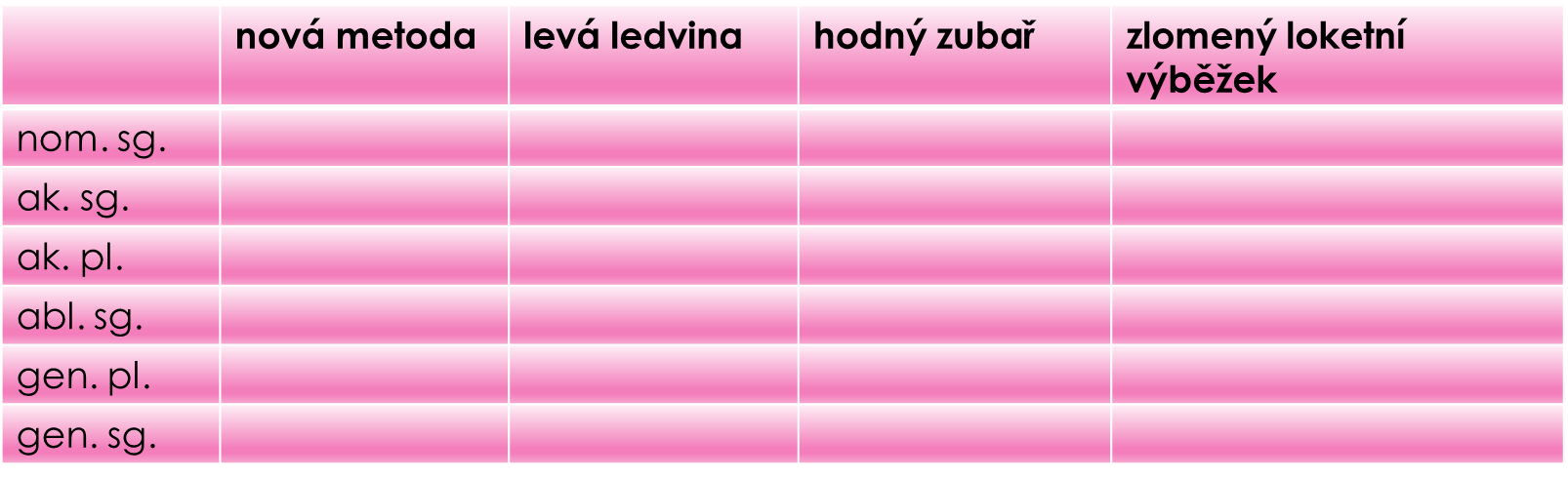 Pozn. nový novus, a, um
               hodný bonus, a, um
Vyberte substantiva 2. deklinace:
manus, ūs, f.
humus, ī, f.
corpus, oris, n.
enteron, ī, n.
fossa, ae, f.
Spojte substantiva s adjektivy:
oculo
virus
puer
intestino
locorum
sambuco
ophthalmon

Pozn. contagiosus, a, um nakažlivý
crasso
ignotorum
dextrum
nigra
nigro
contagiosum
validus
Spojte s předložkou:
post (fractura radii traumatica)
post (fractura aperta)
in (scatula magna)
in (lagoena aquae purae)
pro (pueri et adulti)
e (vestibulum sinistrum)
ante (fractura fibulae sinistrae aperta)
sub (tonsilla palatina dextra)
Opravte chyby:
in vena obliqua atrii sinistrae
massa pro suppositoria
in periodo longo
in vestibulo venae cavo
in hilo ovario
tuberculi costarum
mixtura cum ricini olei
post fracturam coste
uvula vesicae irinarae